SB 1330: Residential Property Insurance
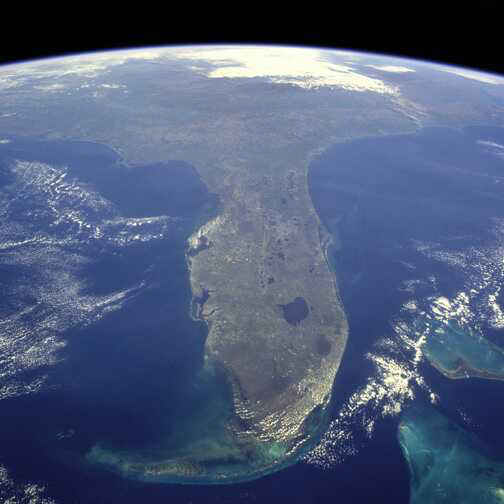 Introduced by Senator Hays
Private v. Citizens
s. 626.9541(1)(w) - soliciting or accepting new or renewal insurance risks by insolvent or impaired insurer.
	
	“No director or officer shall permit the impaired insurer to write new or renewal business.” 

Violation of this section is a felony in the third degree, which carries a maximum of 5 years in prison (s. 775.082(3)(d)), and up to a $5,000 fine (s. 775.082(1)(c)) per offense. 

	If Citizens were a private carrier, each of the “private” directors and officers would be facing up to 6.5 million years in prison and a $6.5 billion dollar fine, for allowing the writing and renewal of the more than 1.3 million policies issued by Citizens each year.
Private v. Citizens(Continued)
Other laws Citizens, as a private carrier, might be in violation of: 

Section 626.9541(1)(a)1 - misrepresenting the benefits, advantages, conditions, or terms of any insurance policy.

Section 626.9541(1)(b) - publishing untrue, deceptive, or misleading statements.

Section 626.9541(1)(g)2 - permitting any unfair discrimination between individuals of the same actuarially supportable class.

Section 626.9541(1)(i)3.b - misrepresenting pertinent facts or insurance policy provisions relating to coverages at issue.

Section 626.9541(1)(o)2 - collecting a premium for insurance less than the premium applicable to such insurance.
Poe Financial Group
Tampa-based Poe Financial Group: 
Atlantic Preferred
Florida Preferred 
Southern Family Insurance

	The three Poe companies had insured more than 300,000 policyholders.
	“In an effort to reap big profits, Poe aggressively insured high-cost, high-risk coastal properties that other insurers wouldn't cover, including many from Citizens via a state-sanctioned takeout program. The companies sustained major losses after the 2004 storms. Despite declining capital, Poe officials then gambled that 2005 would not be a repeat and continued to solicit new policyholders. They were wrong. “ Palm Beach Post, 10/31/2007

	The cost of the Poe failure to Florida’s policy holders $750,000,000. 
	In 2006 - 2007 the board of the Florida Insurance Guaranty Association had approved             4 percent in surcharges ($40 for every $1,000 in premiums) on every homeowner policy, commercial and liability policy, medical malpractice and aircraft policy in Florida. The surcharges were used to help pay claims of Poe policy holders.
POE v. Citizens
High-risk properties
POE had 300,000 policies
Citizens has 1,300,000 policies (1 million more)

Not actuarially sound
POE was underfunded by over $750 million. 
$1.36 billion in unpaid claims - $650 million paid through reinsurance.
Citizens is currently underfunded by $10.5 Billion. 
$22.2 billion  maximum loss - $5.4 billion in surplus - $6.3 billion FHCF. 
Citizens does not purchase private reinsurance. Citizens receives its reinsurance at a discounted rate from the Florida Hurricane Catastrophe Fund (FHCF) which is funded through bonds.

Charges filed
POE executives were each charged with conspiracy, fraud and breach of fiduciary duties.